Manipulative Visual Language(MVL)
Anna Hezká
Honza Bláha
Kačka lišková
Andrea hudáková

"I cannot hear the order. I need to see it and touch it,  and that way I understand it" (MVL Learner).
MVL je metoda vizuálního učení používána k výuce angličtiny u neslyšících dětí (ale i dospělých) v Americe a Kanadě (ale i jinde ve světě).
https://www.youtube.com/watch?v=kpbJZZ08fkc 
http://www.green-bridge.org/
https://vimeo.com/110792983?from=outro-embed
Připomíná vám to něco?
http://www.alisonsmontessori.com/Parts_of_Speech_Grammar_Symbol_Charts_p/l11.01.htm
https://www.google.cz/search?q=parts+of+speech+in+english&biw=1280&bih=575&source=lnms&tbm=isch&sa=X&ved=0ahUKEwiAgsLs7pjMAhWmZpoKHbvXAq8Q_AUIBigB#tbm=isch&q=montessori+parts+of+speech+symbols
Připomíná vám to něco?
http://baby-cafe.cz/forum/diskuse/12/43667
http://www.kuryr-ricany.cz/clanek/ms-a-zs-sofie-c2049
Maria montessori (1870–1952)
Uvádí se, že MVL metodu vymyslel Jimmy Challis Gore (z Gallaudetovy univerzity) a Robert Gillies (z Baxtrovy školy pro neslyšící) a v roce 2009 si ji nechali patentovat.
Gore a Gillies v průběhu zdokonalování metody zjistili, že jednotlivé tvary nejsou dostatečné pro vyjádření všech tvarů sloves, podst. jm., příd. jm. a zájmen, tudíž k tvarům přidali další prvky.
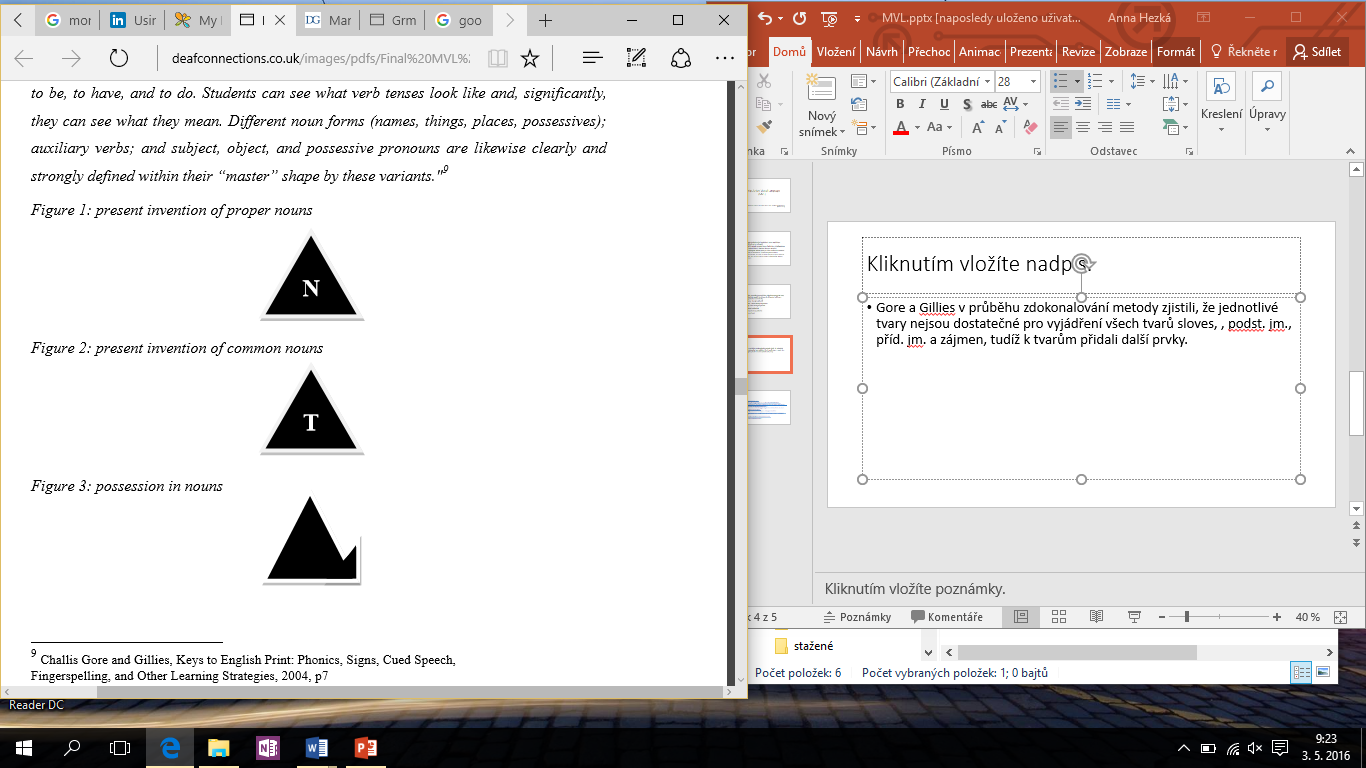 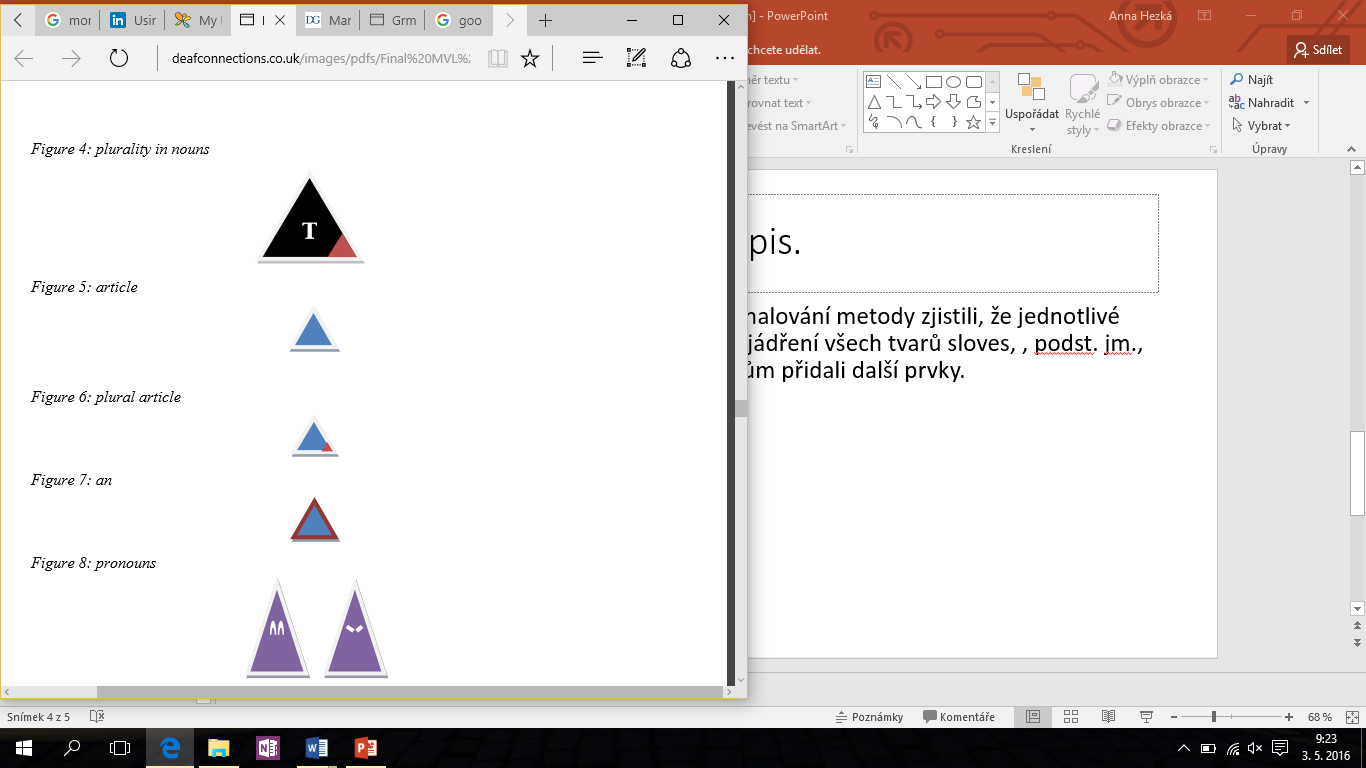 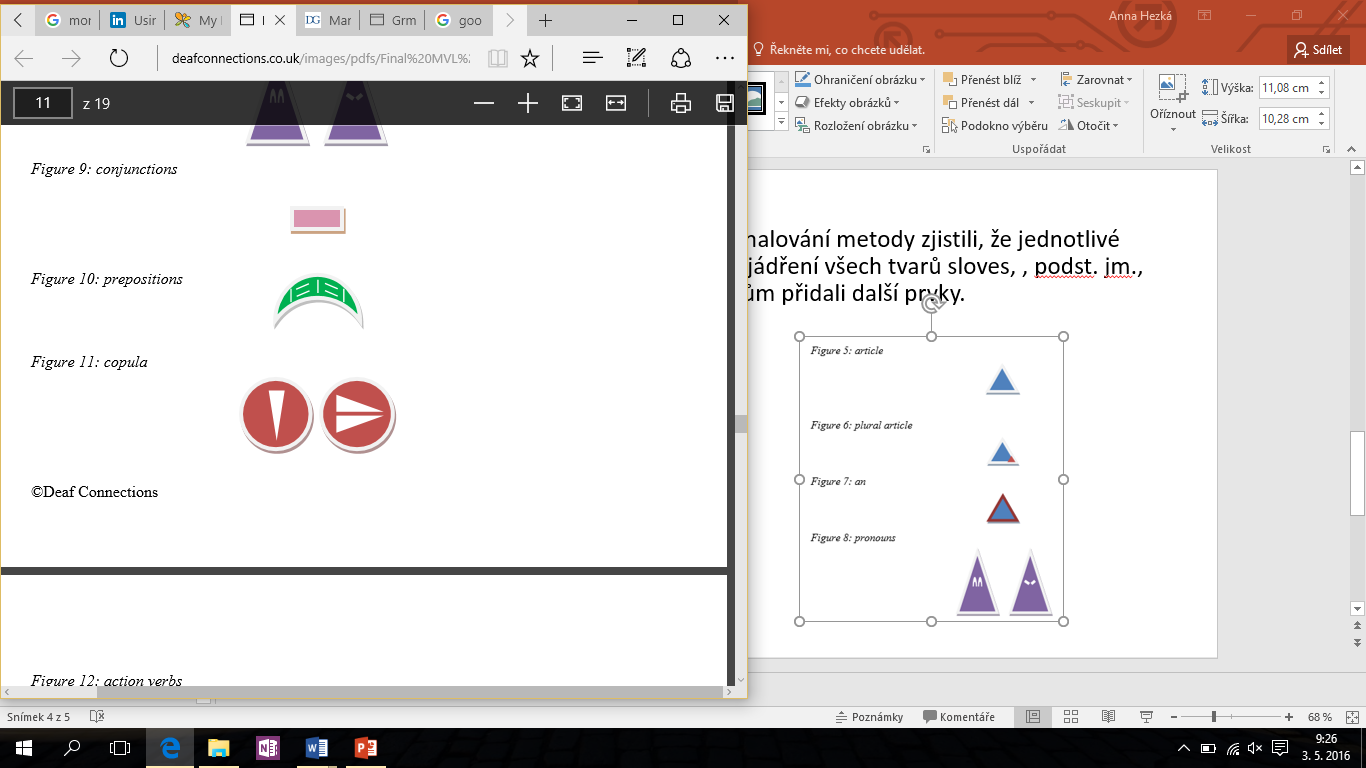 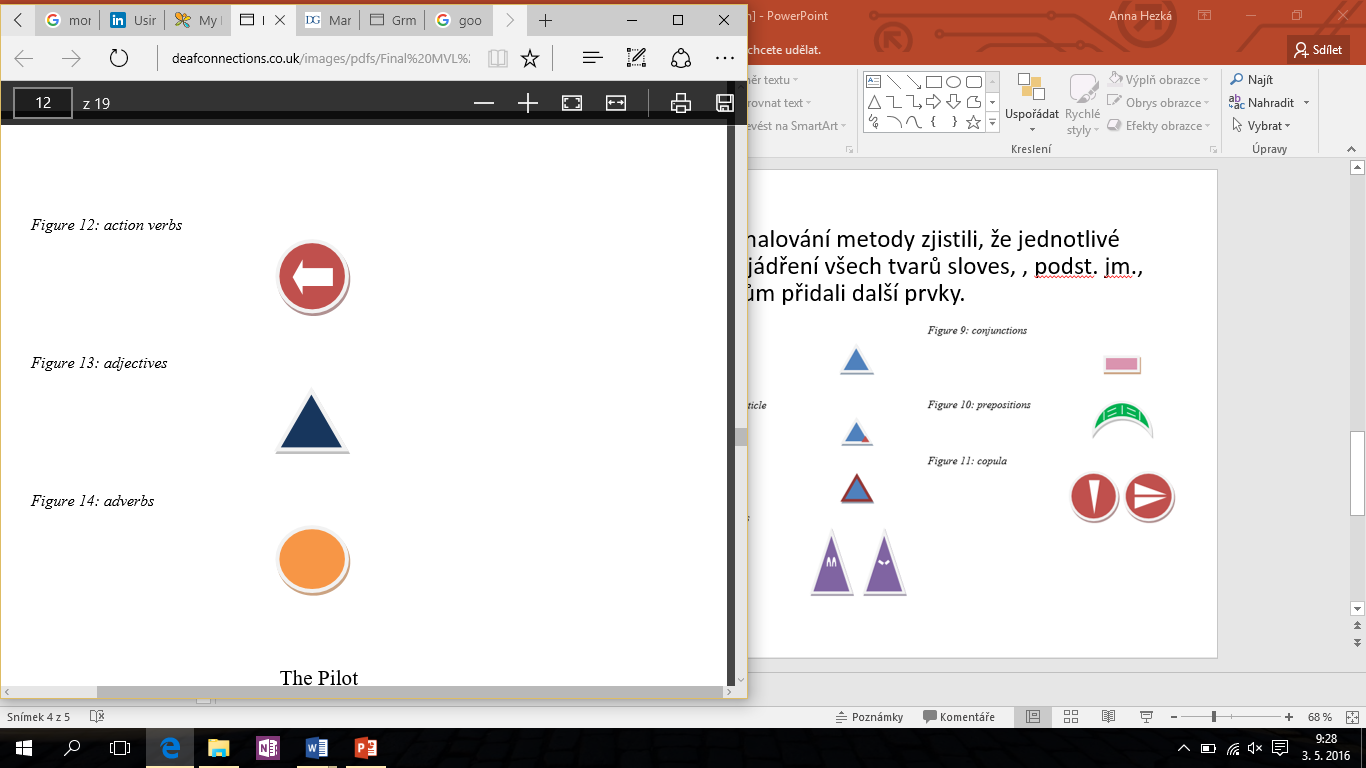 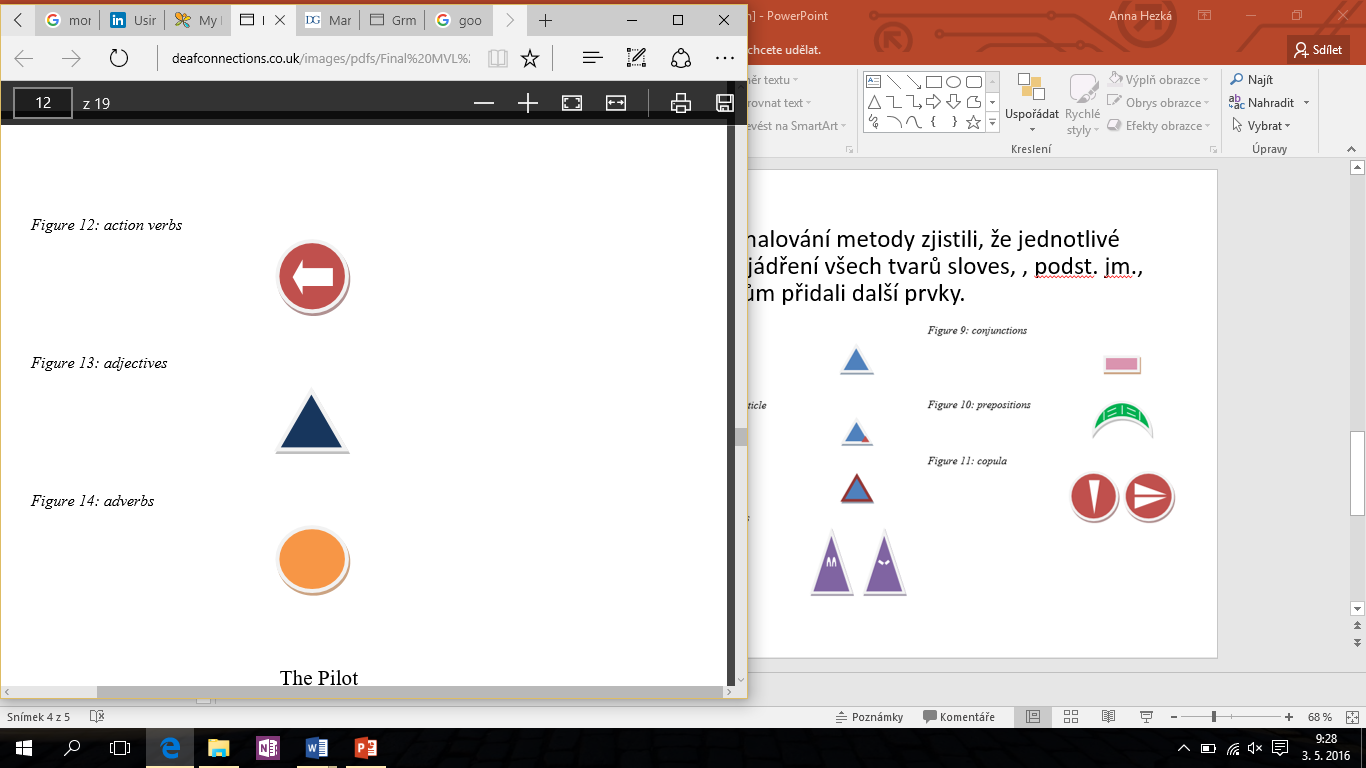 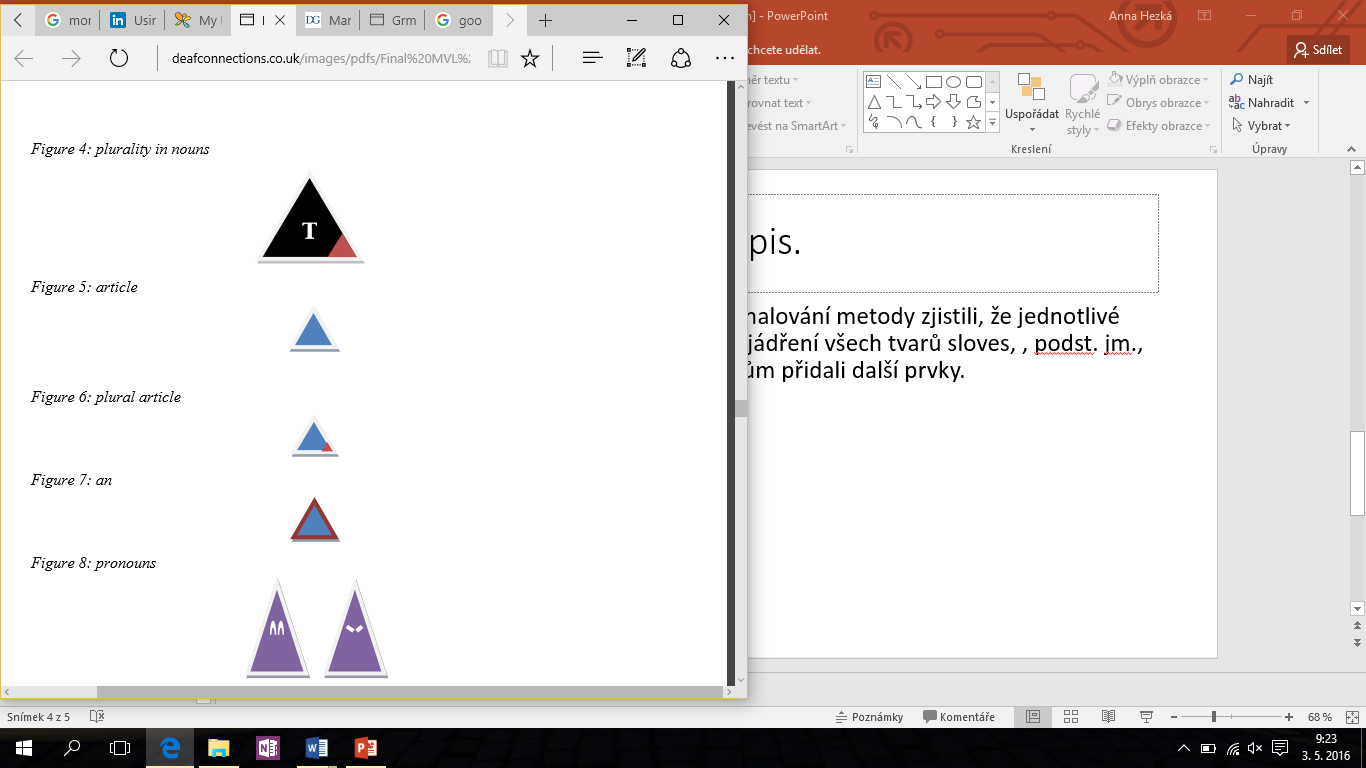 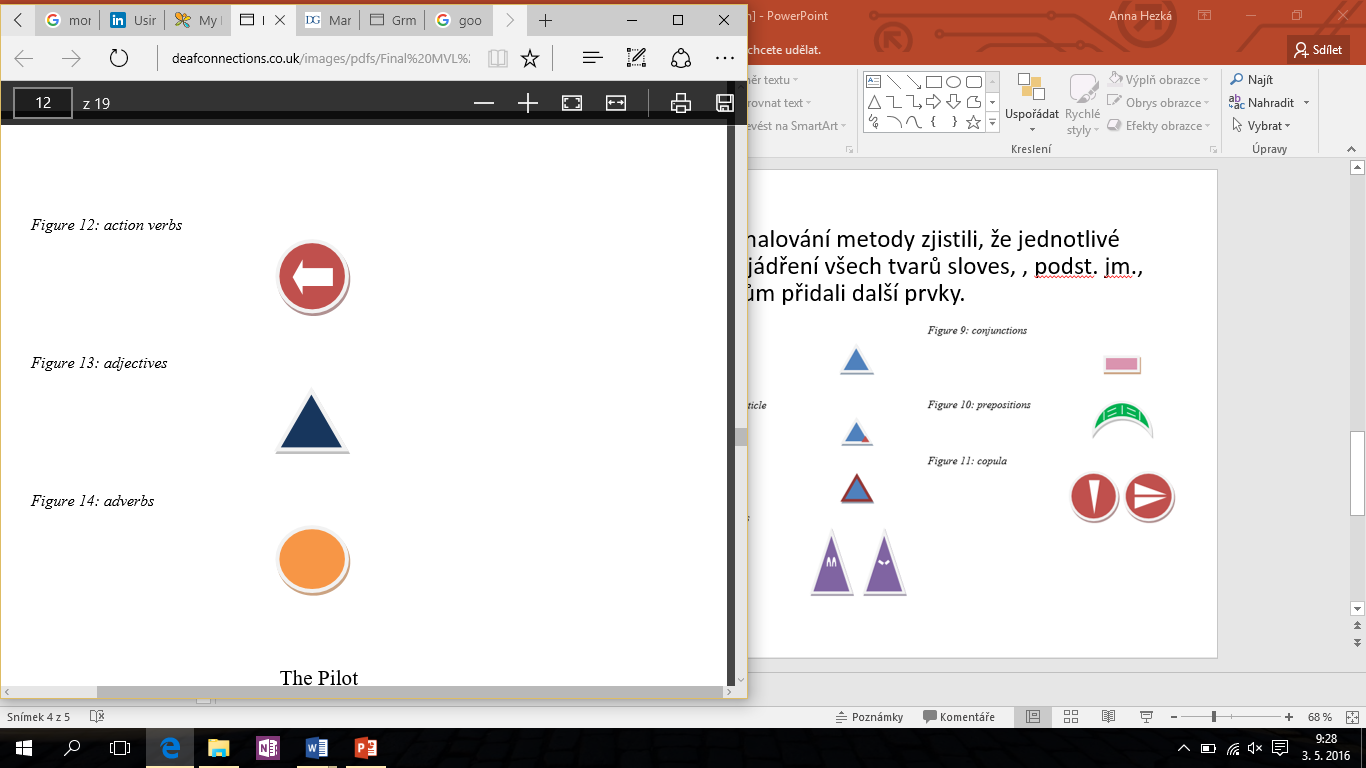 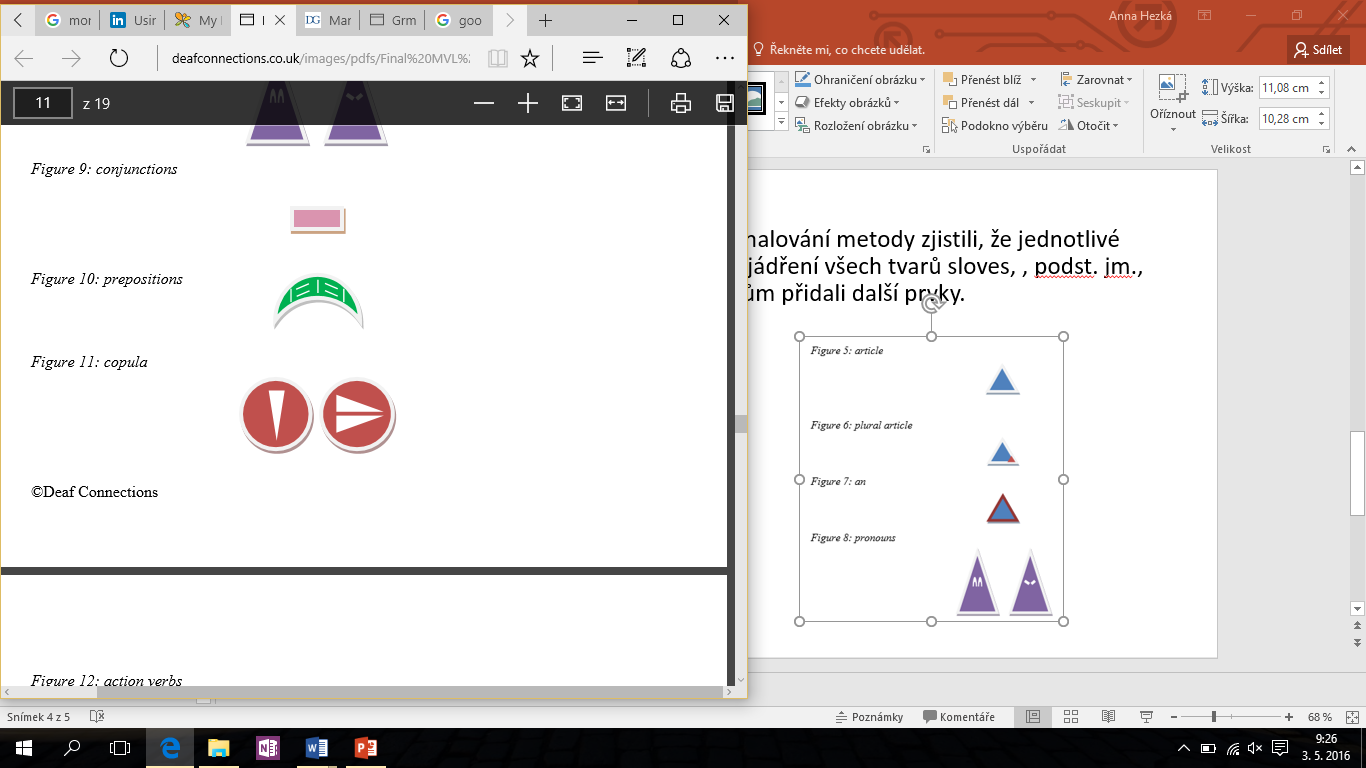 V praktickém využití žáci fyzicky pracují s jednotlivými symboly, které mohou mít buď 3D nebo 2D podobu (přemisťují je, otáčejí apod.)

Př.:
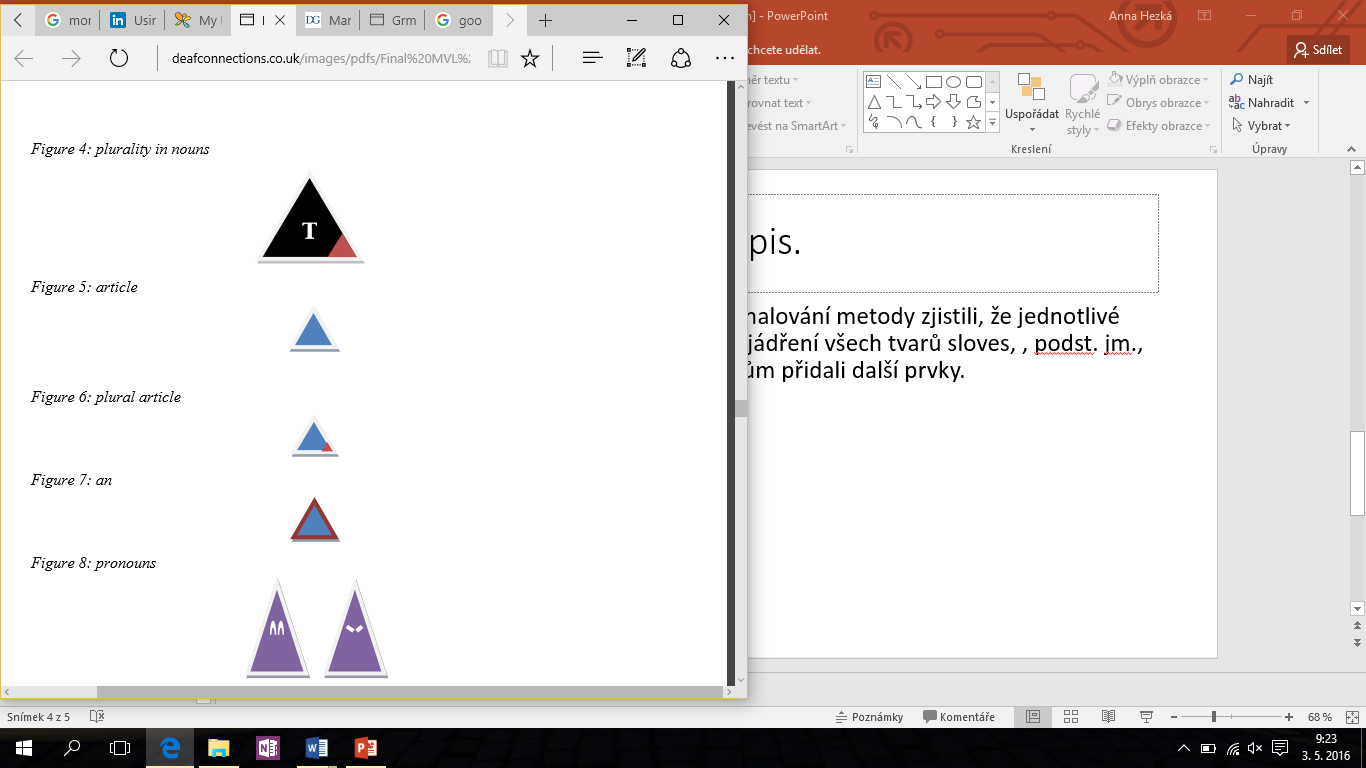 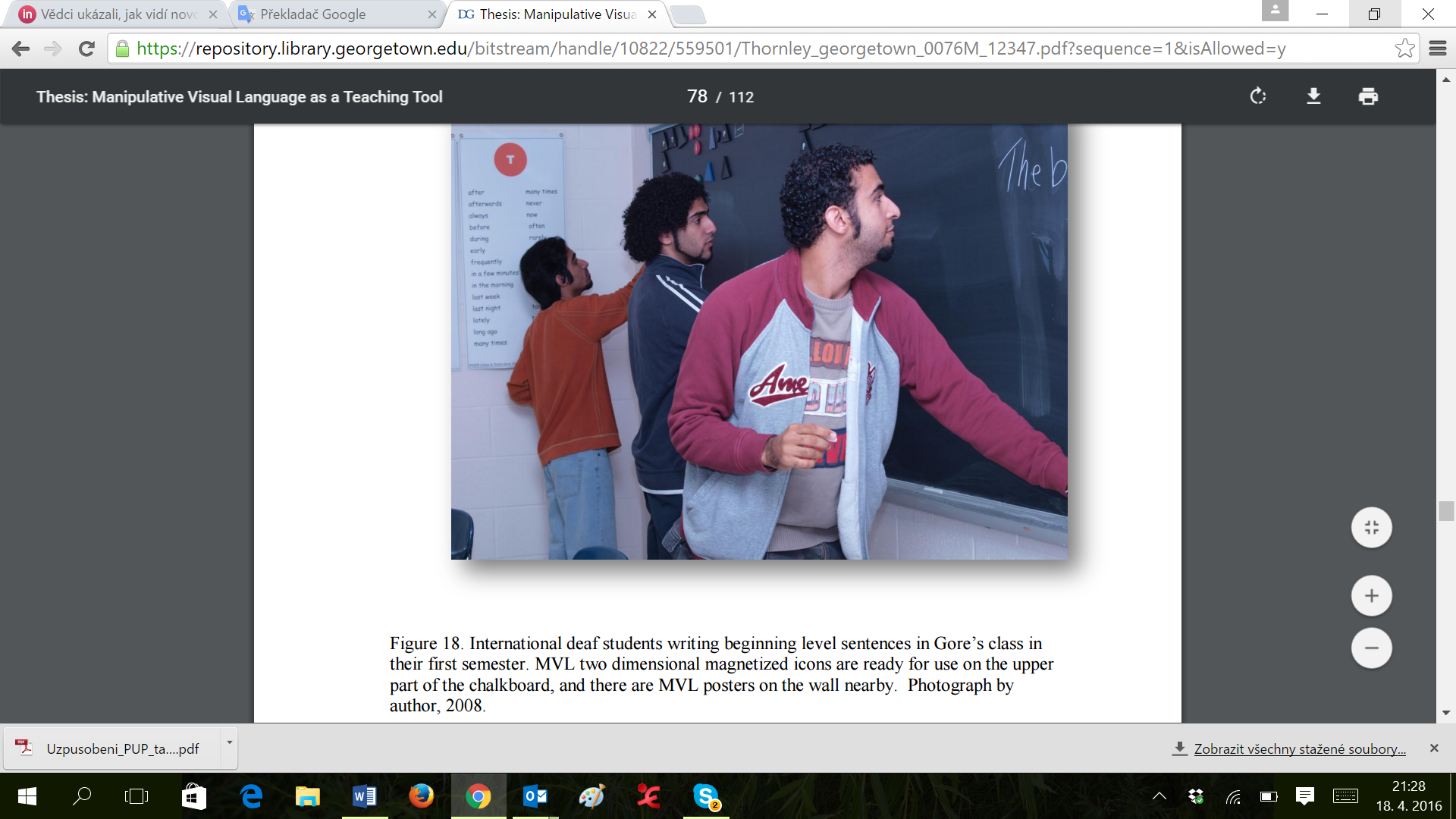 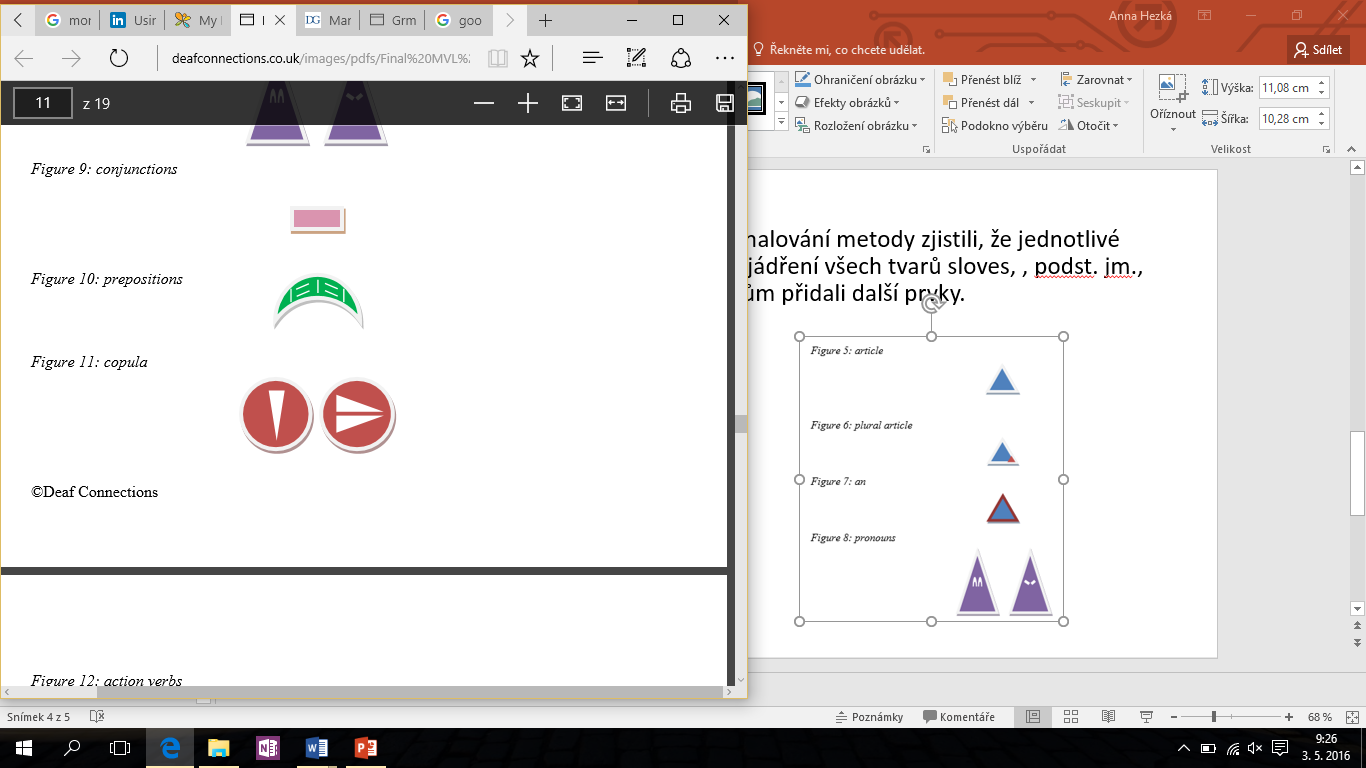 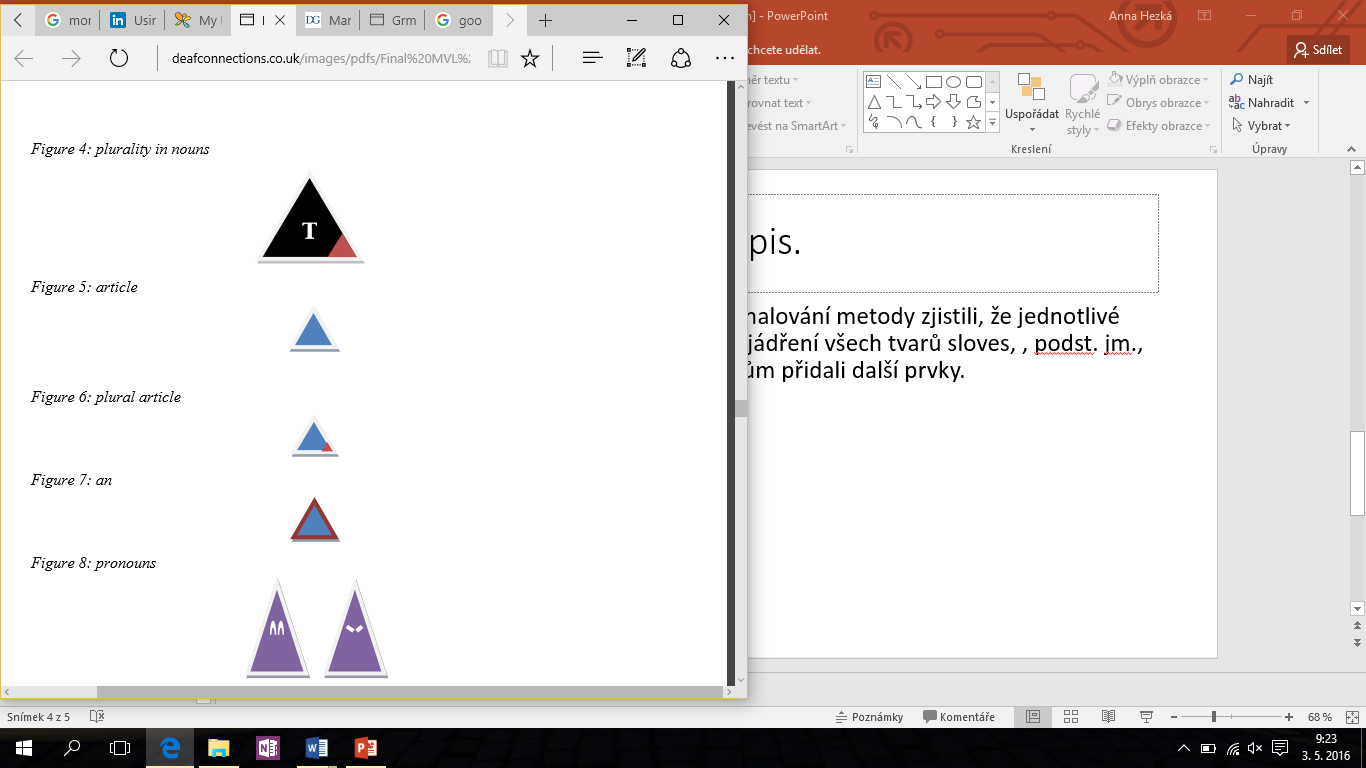 The 		dogs 	walk.
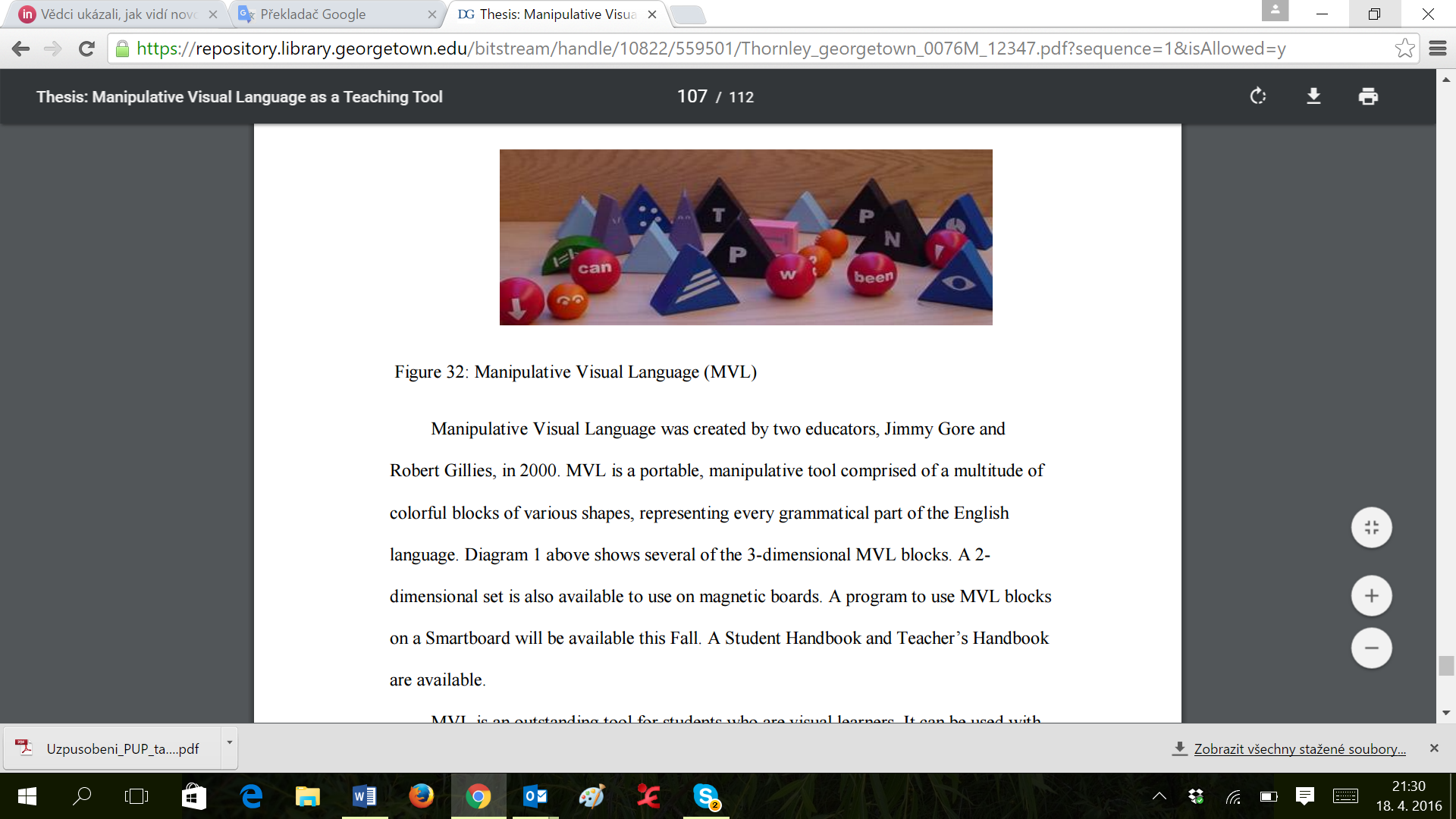 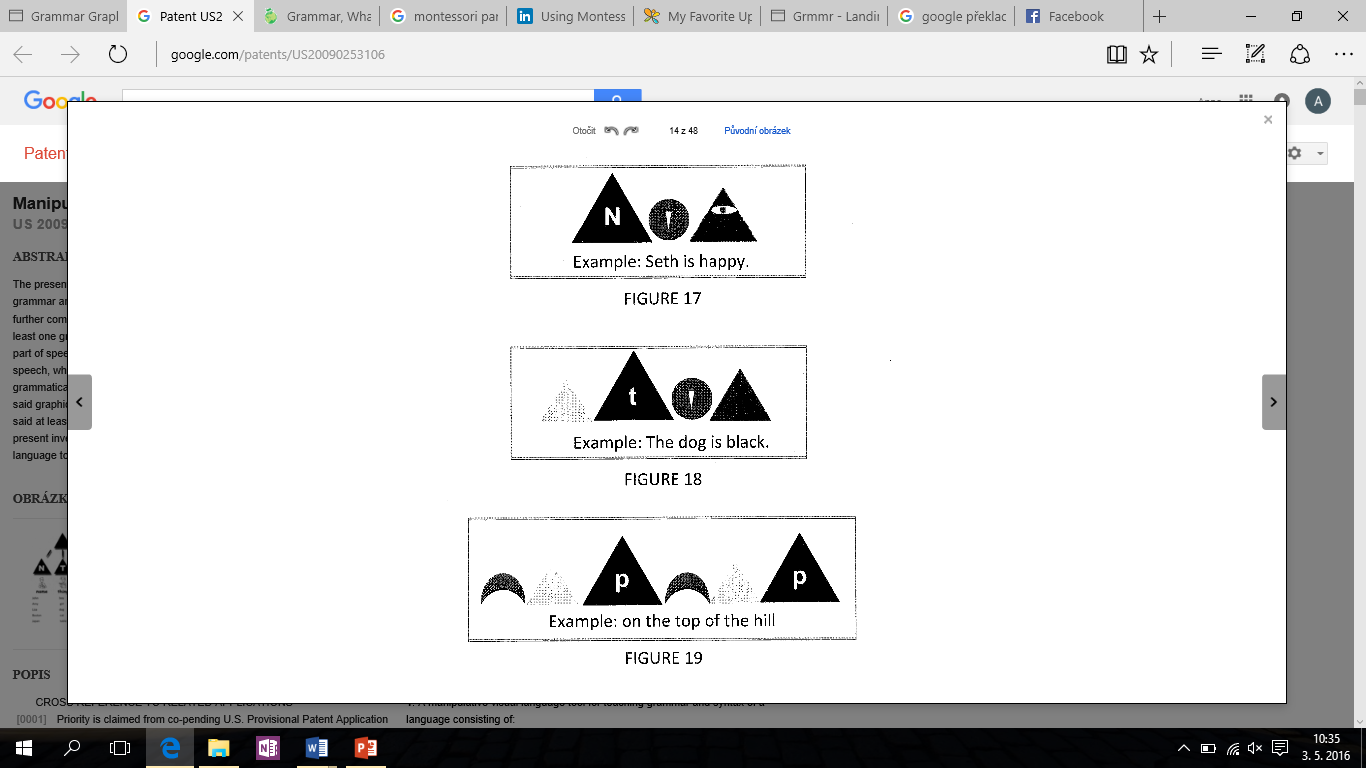 Práce s časem
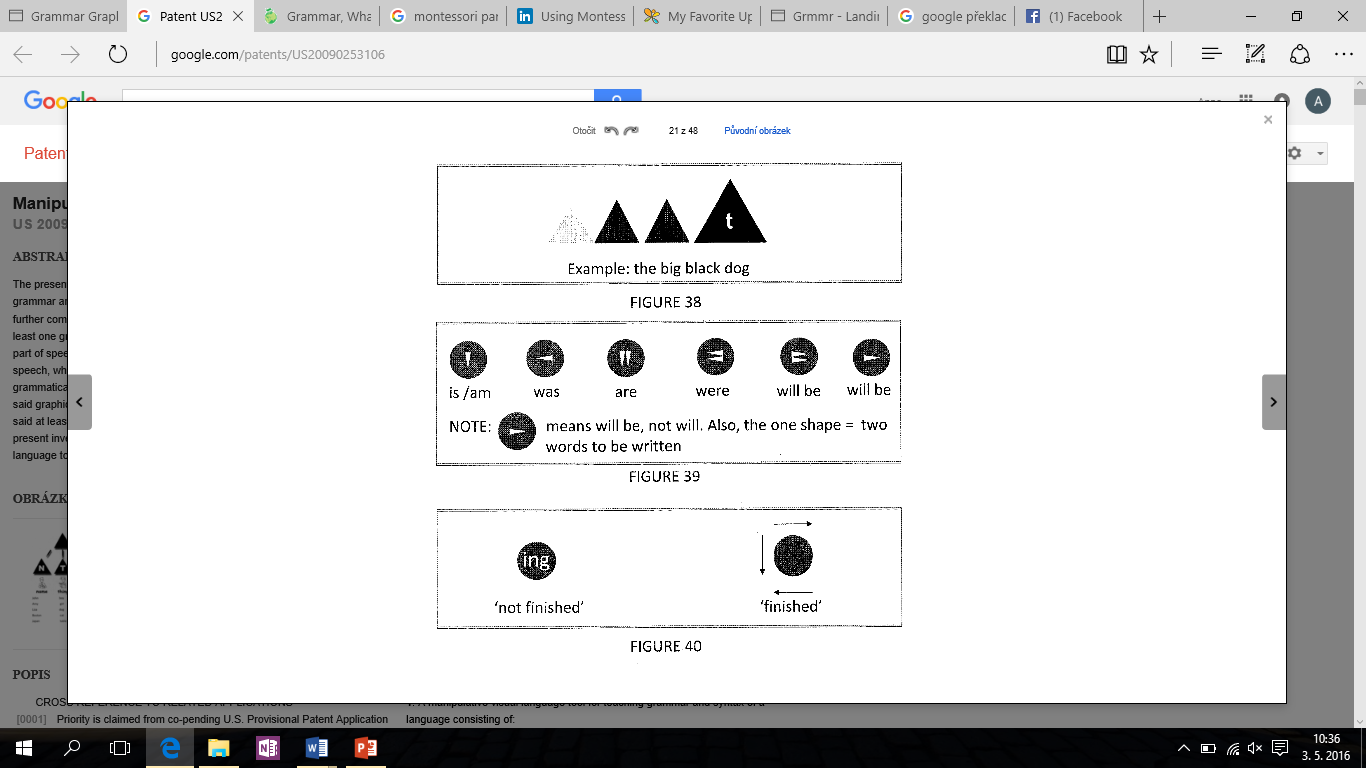 Na obdobném principu jsou založeny i jiné metody, jako je Grammar Graphics (využívající zcela jiné symboly), signální gramatika nebo již zmiňovaná Montessori Grammar Symbol Method.
O přesném fungování MVL se moc neví, protože si G. Gore přeje, aby metoda byla využívána výhradně neslyšícími.
Aplikace metody na jiné jazyky, jako např. češtinu,???
Zdroje
http://www.green-bridge.org/ 
https://repository.library.georgetown.edu/handle/10822/559501 
http://montessoritraining.blogspot.cz/2012/11/favorite-upper-elementary-montessori-material-sentence-analysis.html 
http://www.slideshare.net/GailGrigg/using-montessori-methods-in-adult-education-esl-literacy-instruction 
http://www.blog.montessoriforeveryone.com/grammar.html 
http://www.deafconnections.co.uk/images/pdfs/Final%20MVL%20Report%20Public.pdf 
http://www.google.com/patents/US20090253106 
http://www.grammargraphics.com/ 
Další v prezentaci uvedené odkazy